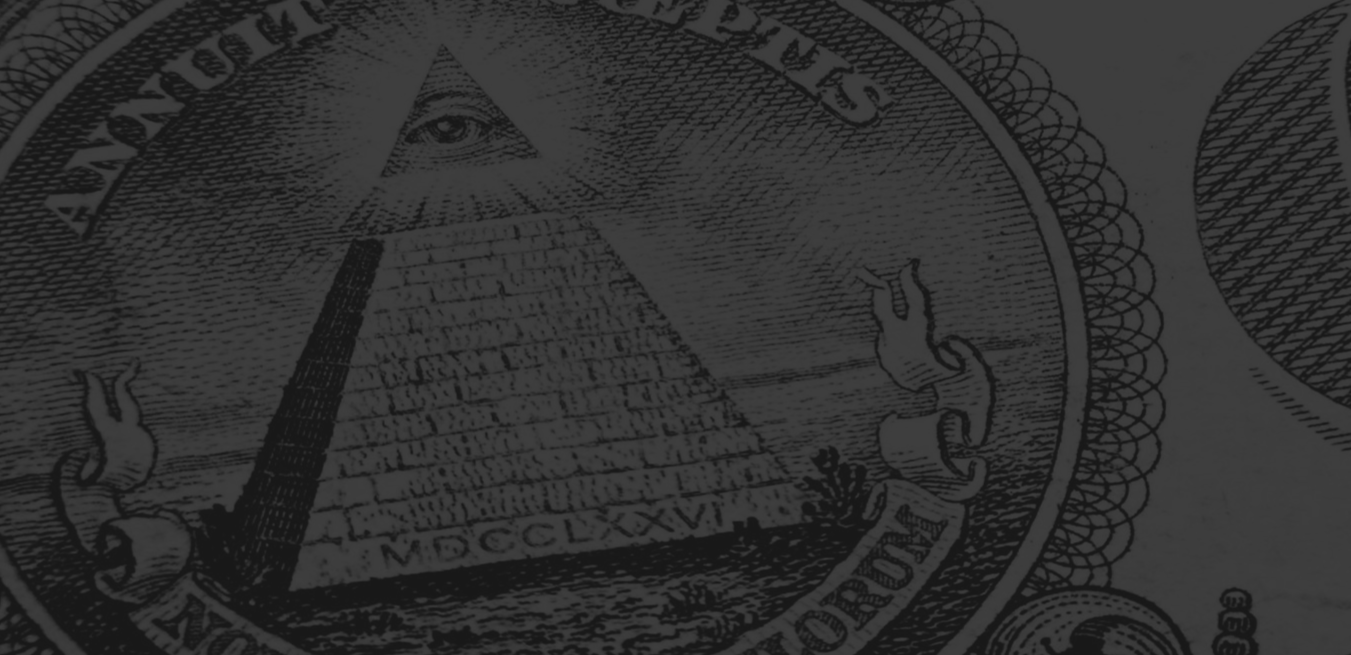 How to Talk to a Conspiracy Theorist

Lecture 07:
When to Stop Talking to a Conspiracy Theorist  
---

DR CHRISTOPHER DICARLO
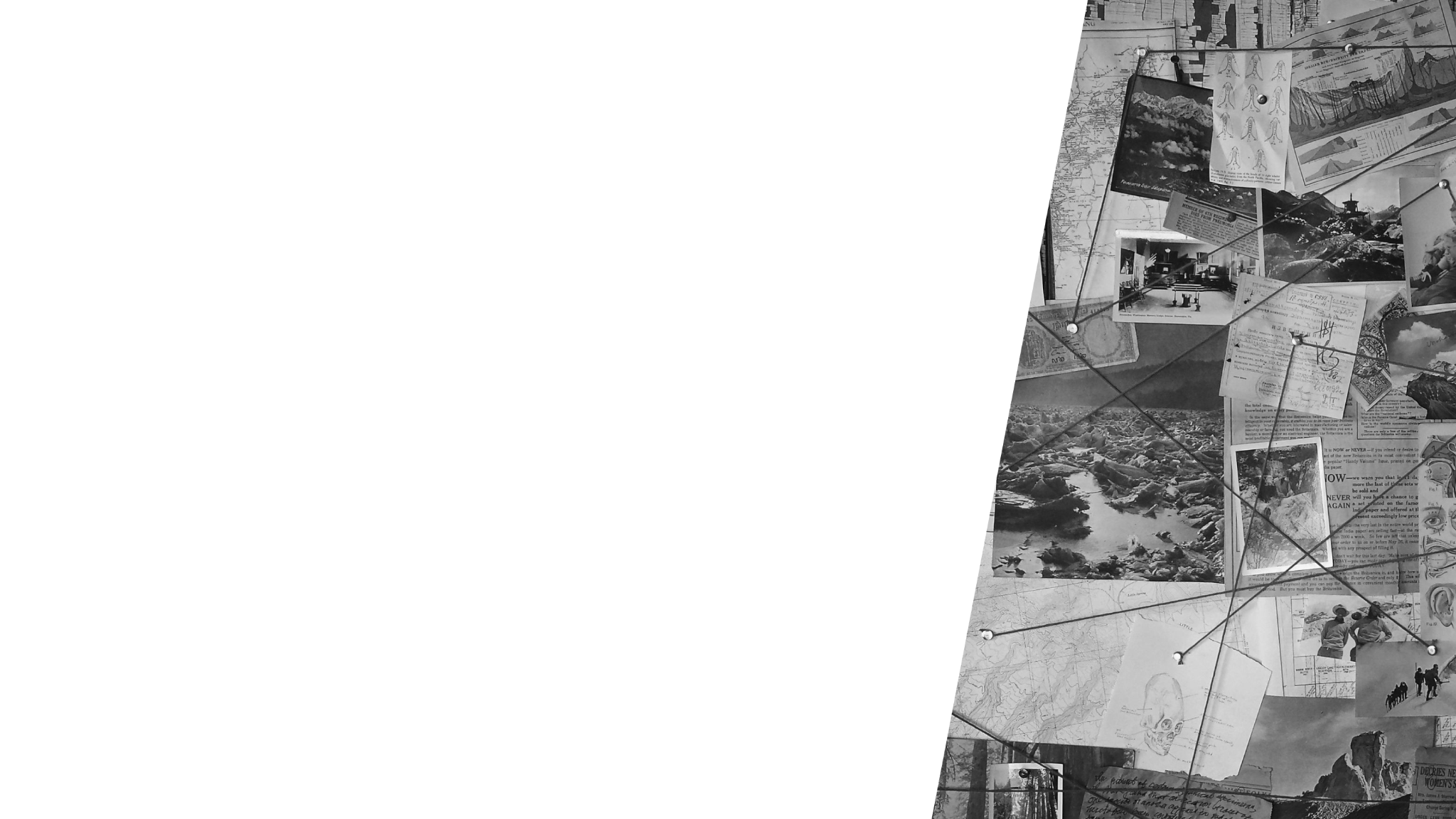 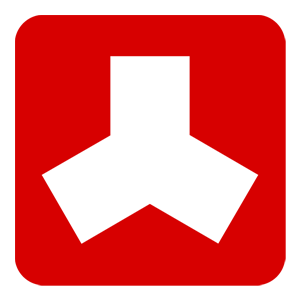 In collaboration with Pixel Dreams
pixeldreams.com
Branding & Marketing Agency in Toronto
Think Tank  Raise I+C(intelligence and consciousness)
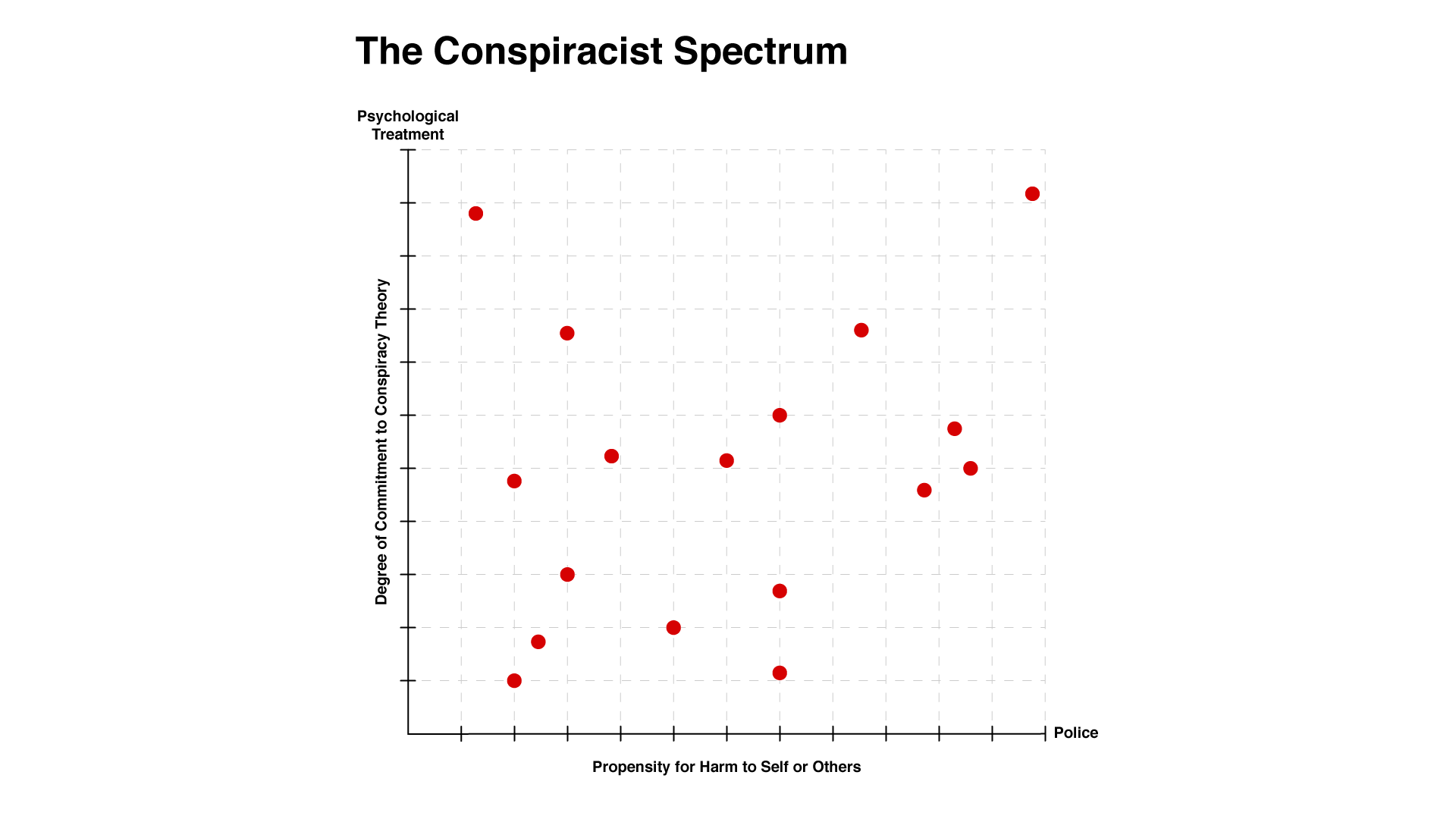 [Speaker Notes: Image: PDT.]
Conspiracists vary in degree according to the seriousness with which they believe their conspiracy stories.
It is imperative that we know how to categorize our conspiracists if we wish to help them.
What happens when the conspiracists simply can't be reached?
Is it time to shut up and move on? 
It depends...
[Speaker Notes: Image: [[File:Reaching out, Derry - Londonderry - geograph.org.uk - 142035.jpg|Reaching_out,_Derry_-_Londonderry_-_geograph.org.uk_-_142035]]]
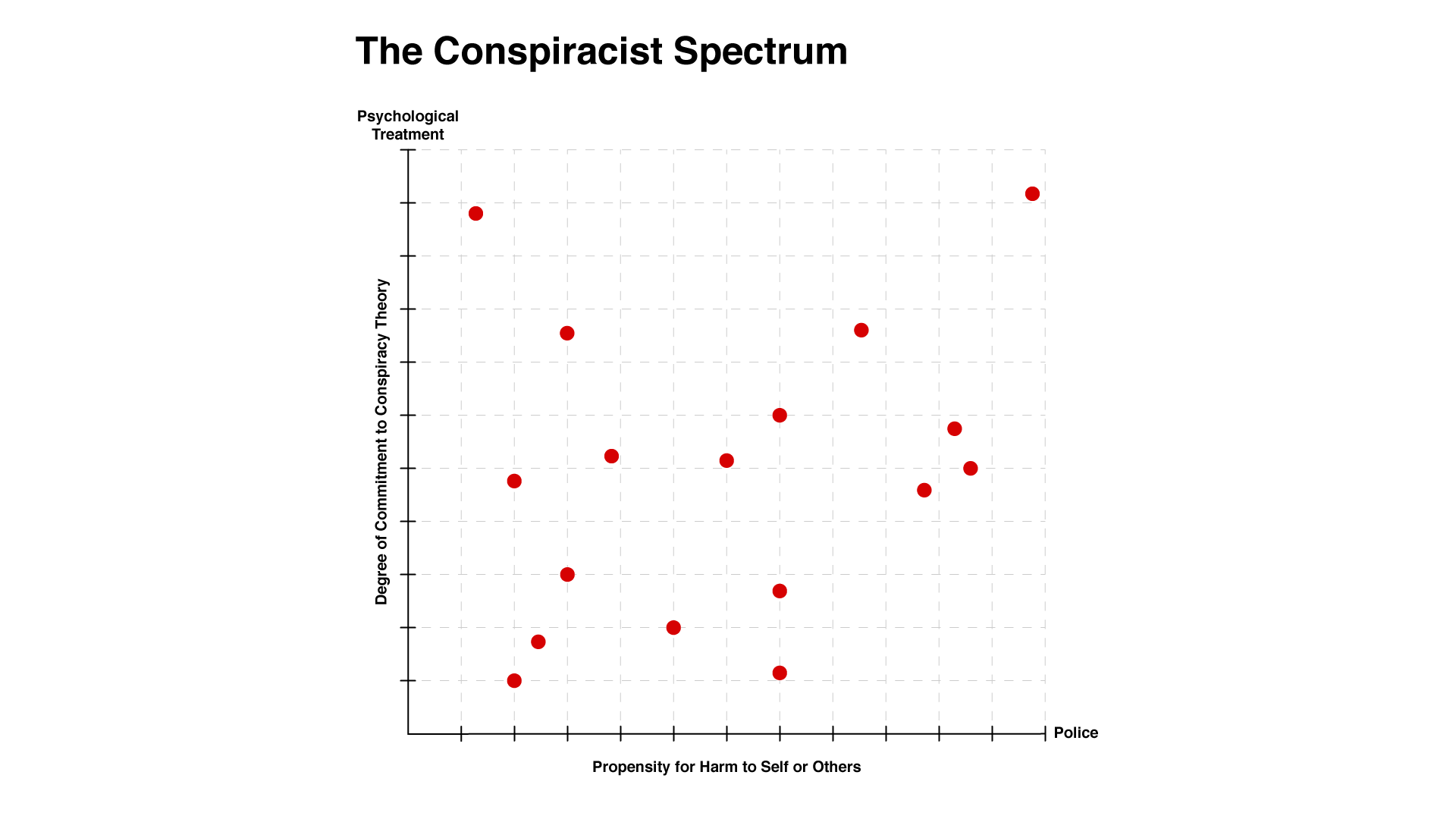 [Speaker Notes: Image: PDT.]
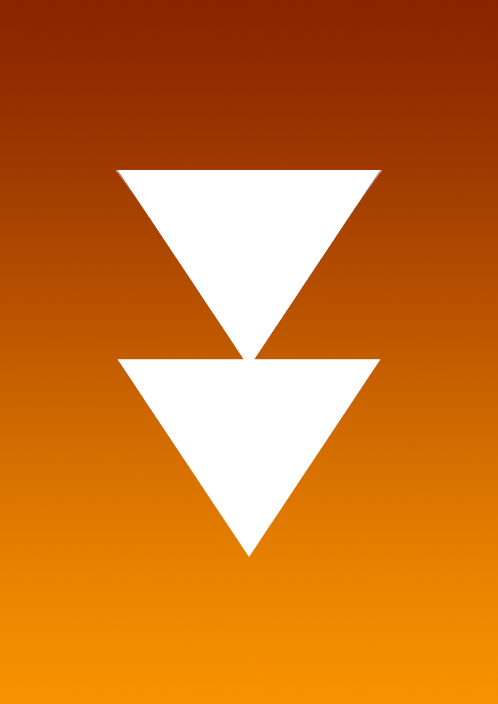 Ethical problems
No magic formula
Avoiding the ‘Backfire Effect’
‘Doubling-down’
[Speaker Notes: Image: [[File:Wikimoji-Fast Down.svg|Wikimoji-Fast_Down]]]
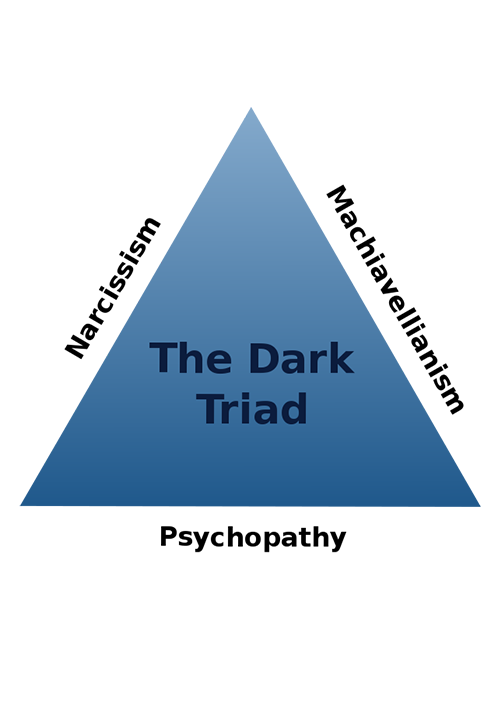 A seemingless endless loop of non-progression with your conspiracist
Narcissists
Not every narcissist is a psychopath; but every psychopath is a narcissist
[Speaker Notes: Image: [[File:The Dark Triad.svg|The_Dark_Triad]]]
Determine the degree to which such mental health predispositions might lead to harmful behaviour.
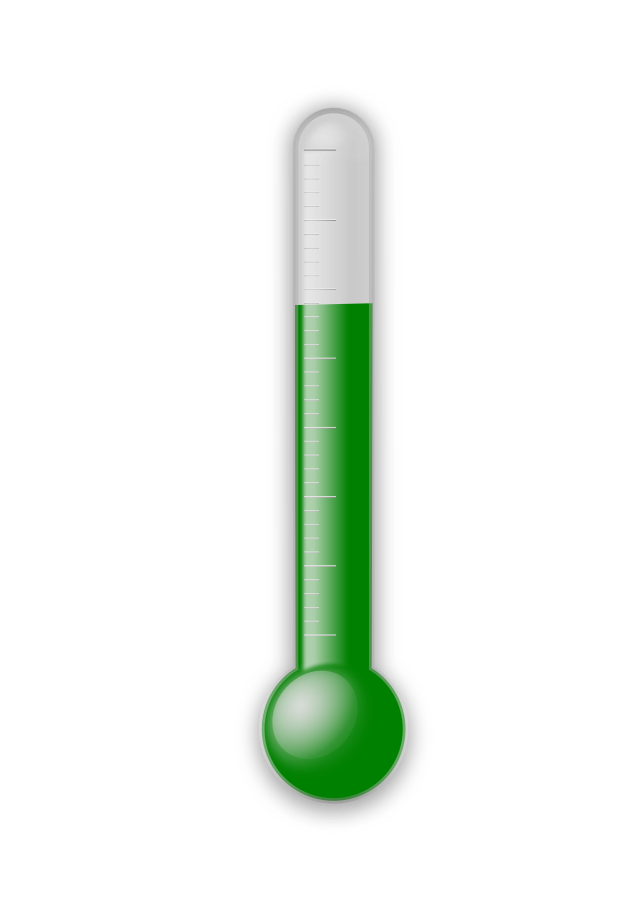 [Speaker Notes: Image: [[File:Green-Thermometer.svg|Green-Thermometer]]]
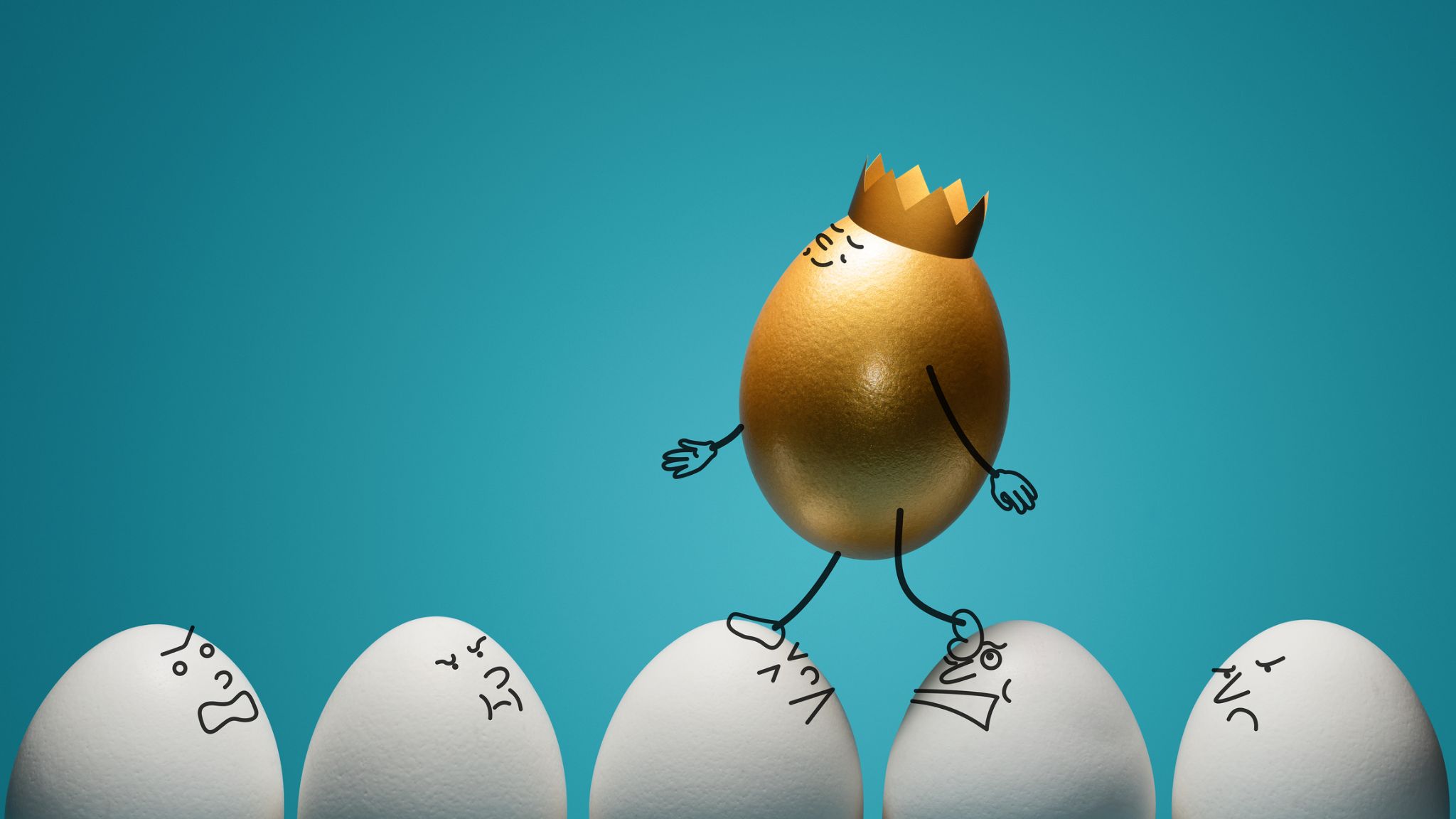 What type of narcissist is your conspiracist?
Grandiose and Vulnerable Narcissism
Grandiose narcissism
Narcissistic Personality Disorder (NPD)
[Speaker Notes: Image: [[File:Word Cloud NPD.png|Word_Cloud_NPD]]]
A pervasive pattern of grandiosity in fantasy or behavior, a need for admiration, and a lack of empathy, beginning in early adulthood and present in a variety of contexts, as indicated by five (or more) of the following behavioral patterns:
[Speaker Notes: Tristan Harris goes so far as to say:
Even two friends who are so close to each other, who have almost the exact same set of friends, they think, you know, “I’m going to news feeds on Facebook. I’ll see the exact same set of updates.” But it’s not like that at all. They see completely different worlds because they’re based on these computers calculating what’s perfect for each of them.
This is how the process of the Internet further influences the proliferation of misleading information online. These self-learning algorithms have created the perfect environment for conspiracy theorists to meet and further network with like-minded individuals. 

Image: [[File:Paily, M.U. Graphics on Artificial intelligence and Education.jpg|Paily,_M.U._Graphics_on_Artificial_intelligence_and_Education]]]
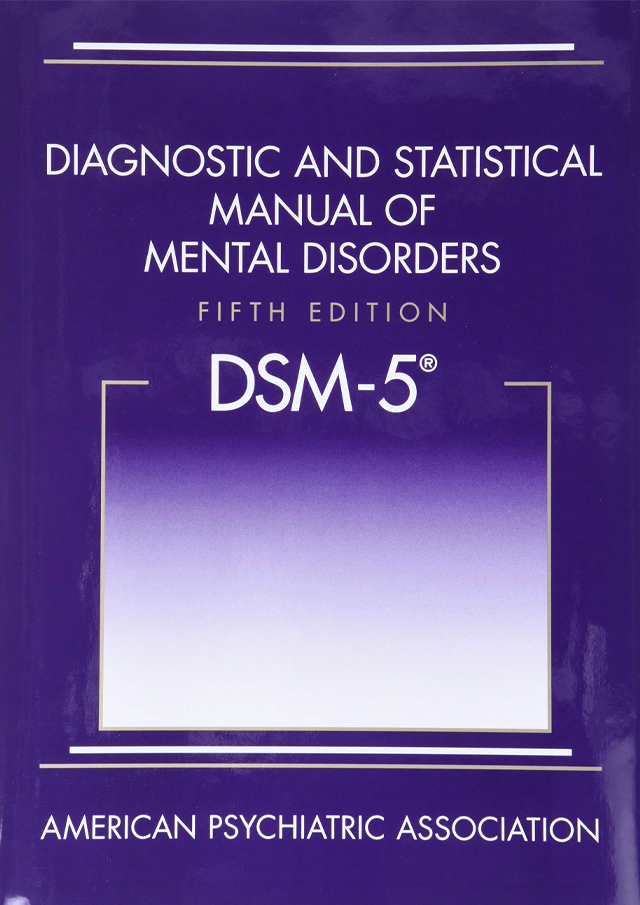 Grandiose sense of self-importance
Preoccupied with fantasies of unlimited success, power, brilliance, beauty, or ideal love
He or she is “special” and unique and can only be understood by, or should associate with, other special or high-status people
[Speaker Notes: Image: [[File:Dsm-5-released-big-changes-dsm5.jpg|Dsm-5-released-big-changes-dsm5]]]
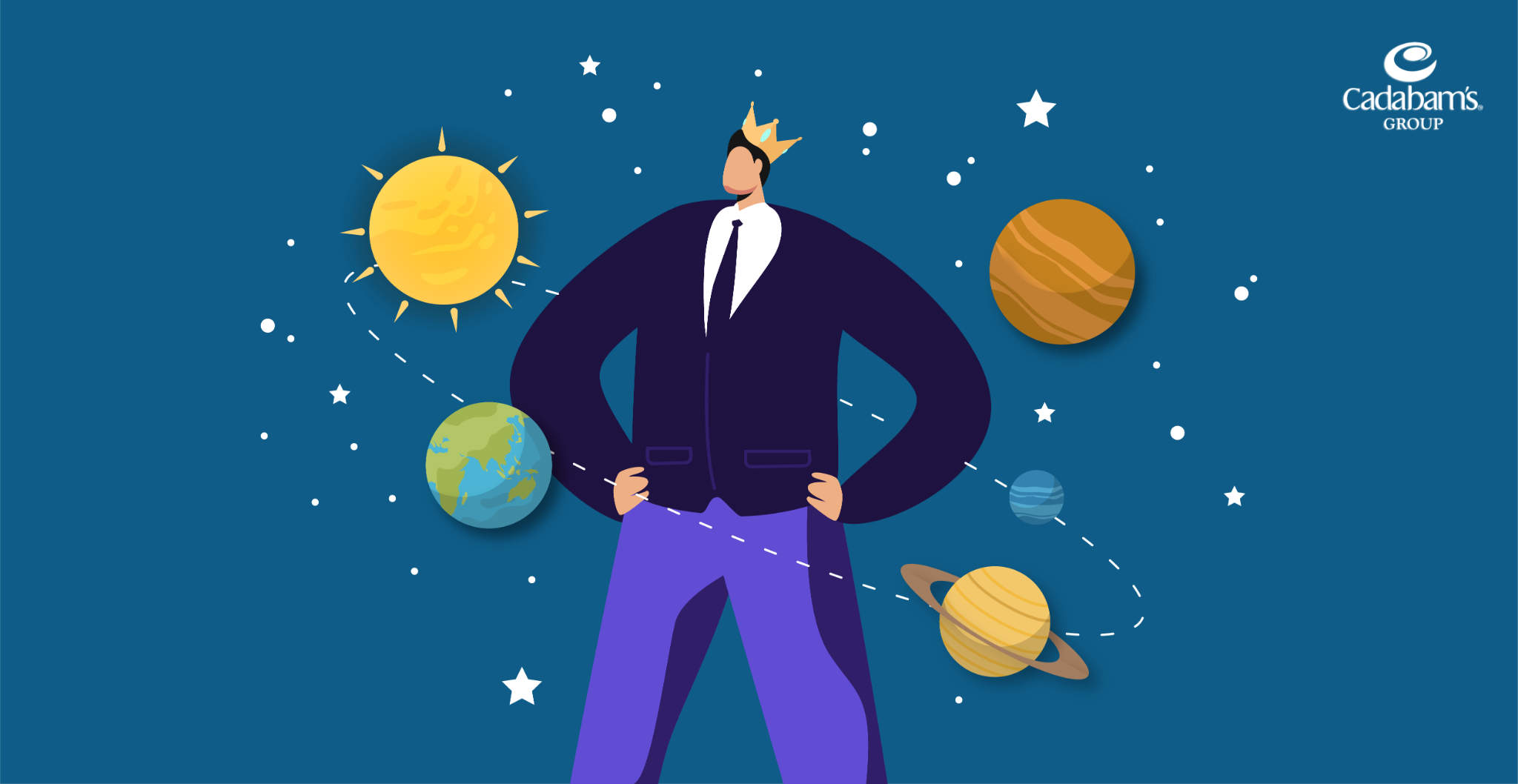 Requires excessive admiration
A sense of entitlement
Interpersonally exploitative
Lacks empathy
Envious
Arrogant
Requires excessive admiration
A sense of entitlement
Interpersonally exploitative
Lacks empathy
Envious
Arrogant
[Speaker Notes: Image: [[File:Signs of NPD.png|Signs_of_NPD]]]
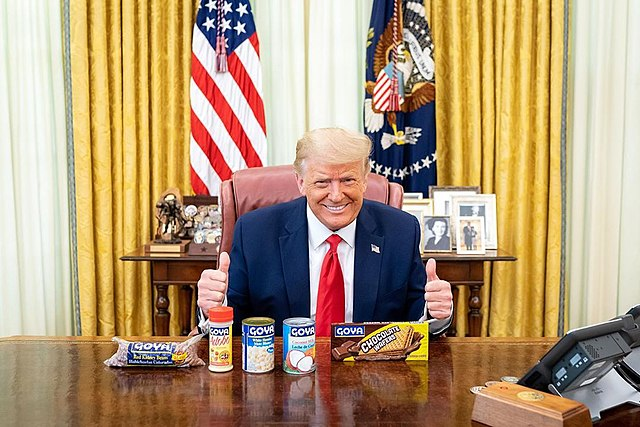 [Speaker Notes: Image: [[File:Donald J. Trump with Goya products on the Resolute Desk in the White House.jpg|Donald_J._Trump_with_Goya_products_on_the_Resolute_Desk_in_the_White_House]]]
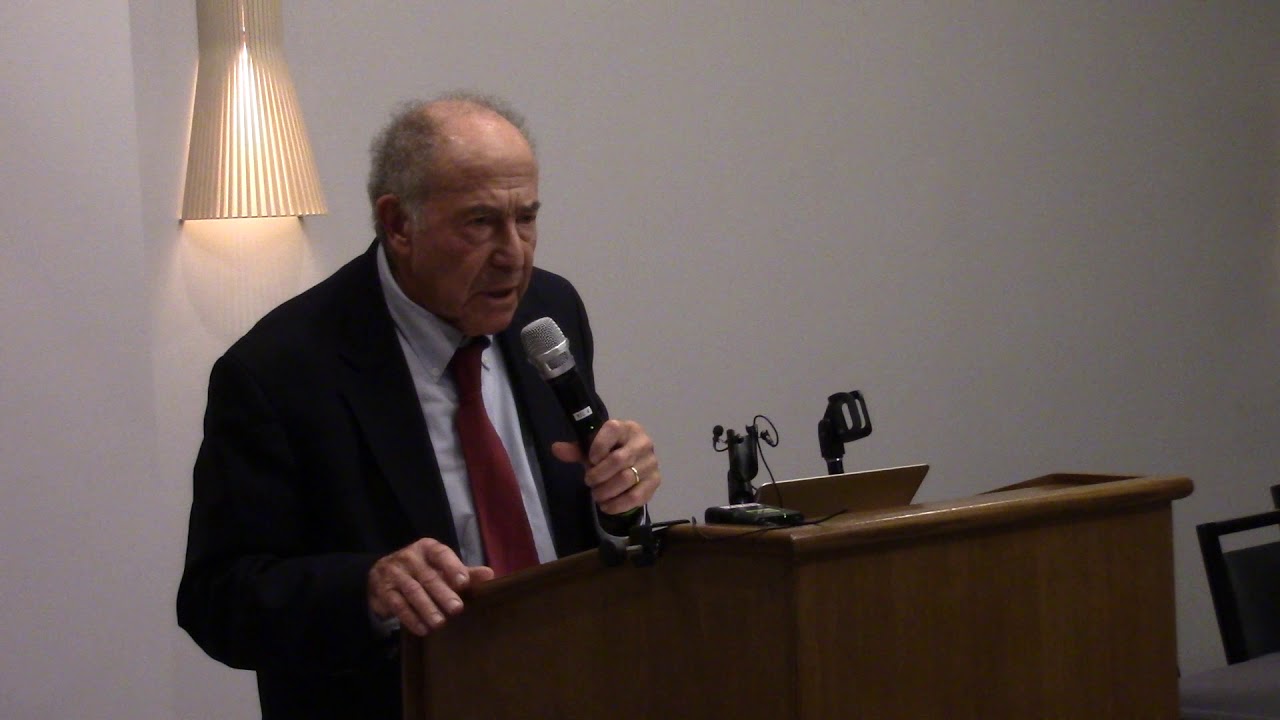 Dr. John Zinner
“The mental condition he suffers most from is formally known as a severe instance of narcissistic personality disorder” 
“...the failure in childhood and beyond to develop an inner sense of worth or self-esteem”
“...makes one’s worth entirely dependent upon admiration from others.”
[Speaker Notes: Image: https://www.dailymail.co.uk/news/article-7758459/Trio-elite-psychiatrists-claim-Trump-showing-signs-delusion-amid-impeachment-inquiry.html]
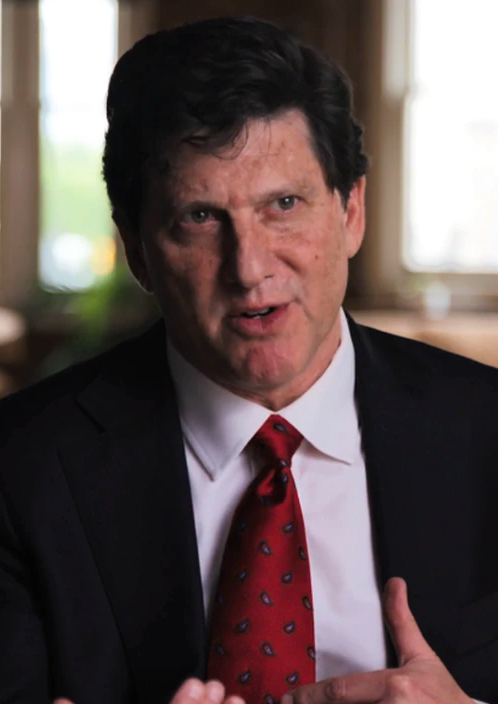 Malignant narcissism
Dr. John Gartner
“Trump suffers from malignant narcissism, a diagnosis [that is] far more toxic and dangerous than mere narcissistic personality disorder because it combines narcissism with three other severely pathological components: paranoia, sociopathy, and sadism. When combined, this perfect storm of psychopathology defines the ‘quintessence of evil,’ according to Fromm, the closest thing psychiatry has to describing a true human monster.”
[Speaker Notes: Image: https://www.psychologytoday.com/us/therapists/john-d-gartner-baltimore-md/60650]
Narcissism (he knows “more about everything than anyone” and “has empathy for no one but himself”); paranoia (“his demonization of the press, minorities, immigrants, and anyone who disagrees with him, are all signs of paranoia”); sociopathy (“a diagnosis that describes people who constantly lie, violate norms and laws, exploits other people, and show no remorse”); and sadism (“He takes gleeful pleasure in harming and humiliating other people. He is undoubtedly the most prolific cyberbully in history.”)
[Speaker Notes: Image: [[File:Inaugural parade Donald Trump and Melania Trump 01-20-17.jpg|Inaugural_parade_Donald_Trump_and_Melania_Trump_01-20-17]]]
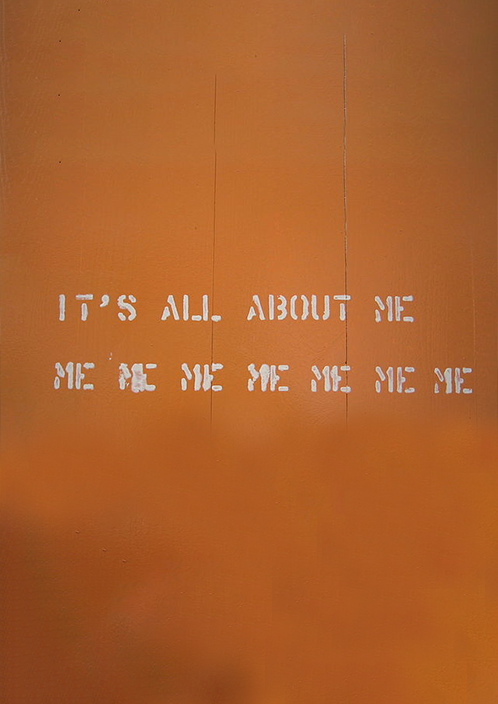 Vulnerable narcissism
6 common characteristics:
An introverted personality
A neurotic personality
Thrive on attention and accolade
Prone to feelings of shame
Blame others for your mistakes
Take but rarely give
[Speaker Notes: Image: [[File:London2007 img 5450.jpg|London2007_img_5450]]]
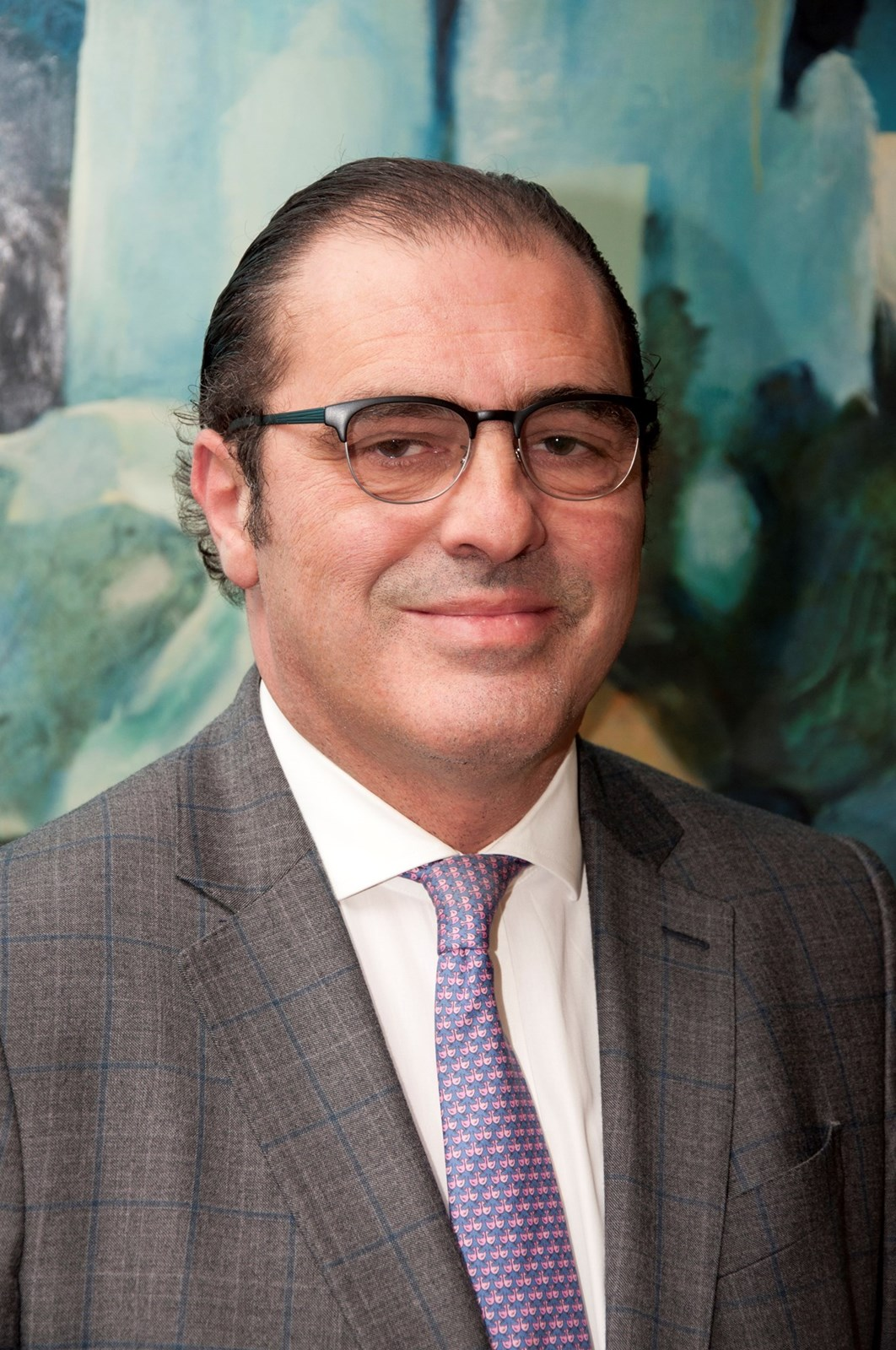 Jose Romero-Urcelay
Forensic psychiatrist, Director of therapies at the Dangerous and Severe Personality Disorders unit at Broadmoor, West London Mental Health Trust:
Pathological narcissists are drawn to careers in finance, law and politics...Those with personality disorders are exploitative, and likely to cause significant distress to others
[Speaker Notes: Image: https://jose-romero-urcelay.muchloved.com/v]
The narcissist’s insatiable quest for attention…leads him or her to seek out a steady source of admiration. Where that is in short supply, the narcissist prefers to inspire fear or hatred than suffer the nightmare of being ignored. And unable to empathize, they are indifferent to the consequences of hurting people.
Consider when it’s worth our while to continue having discussions with a narcissistic conspiracist, or to simply move on.
Dr. Les Carter and Dr. Todd Grande
[Speaker Notes: Image: [[File:LOE3.jpg|LOE3]]]
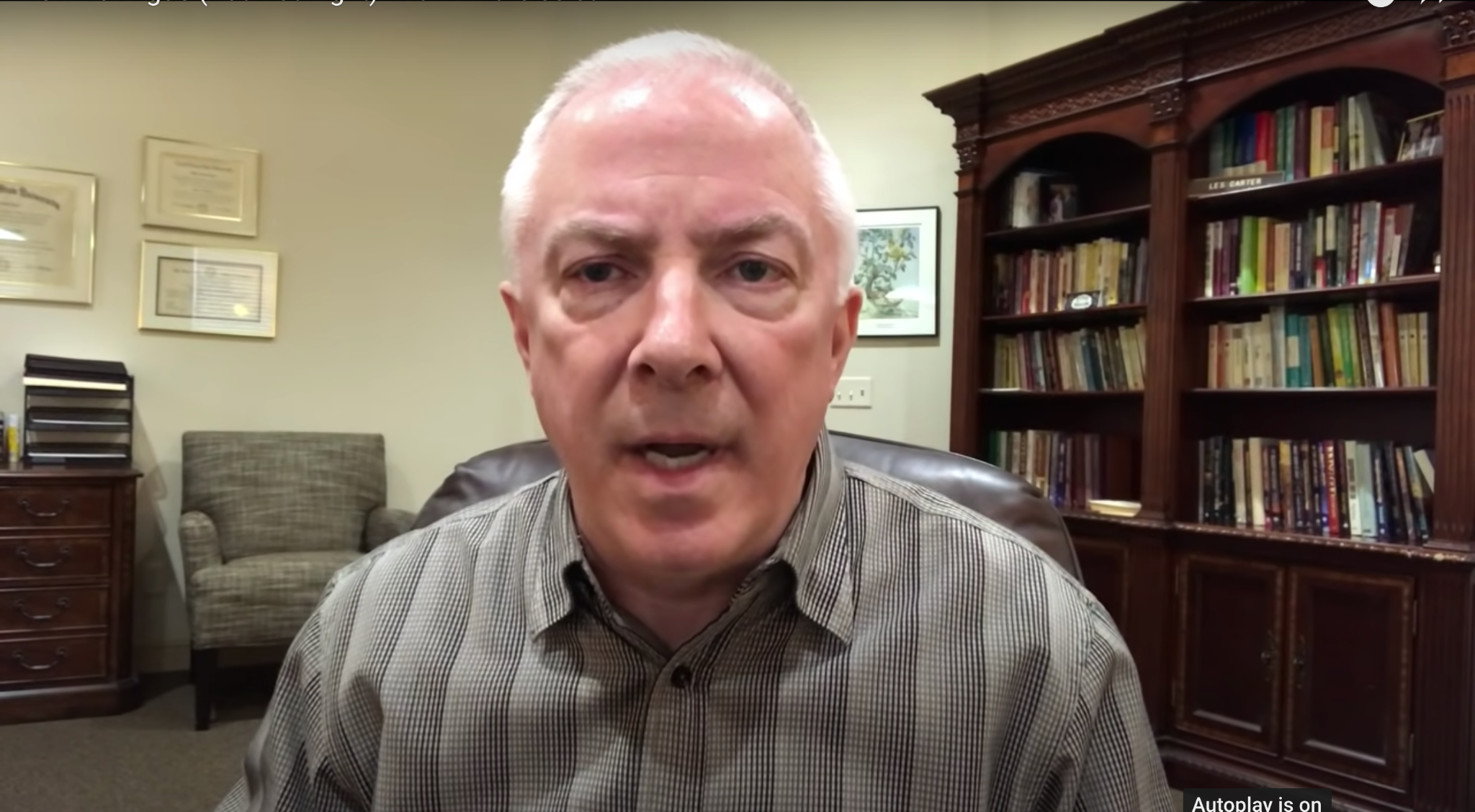 Video: How To Argue (But Not Fight) With A Narcissist (Dr. Les Carter)
Overall message: When dealing with a conspiracist who is narcissistic, the consensus appears to be as follows:
Don’t try to win an argument
Be calm and secure in what you believe
Don’t let them pull you into their game
Be clear and assertive
End the conversation i.e. shut up
Move on
[Speaker Notes: Image:  https://www.pinterest.ca/pin/180284791322486890/]
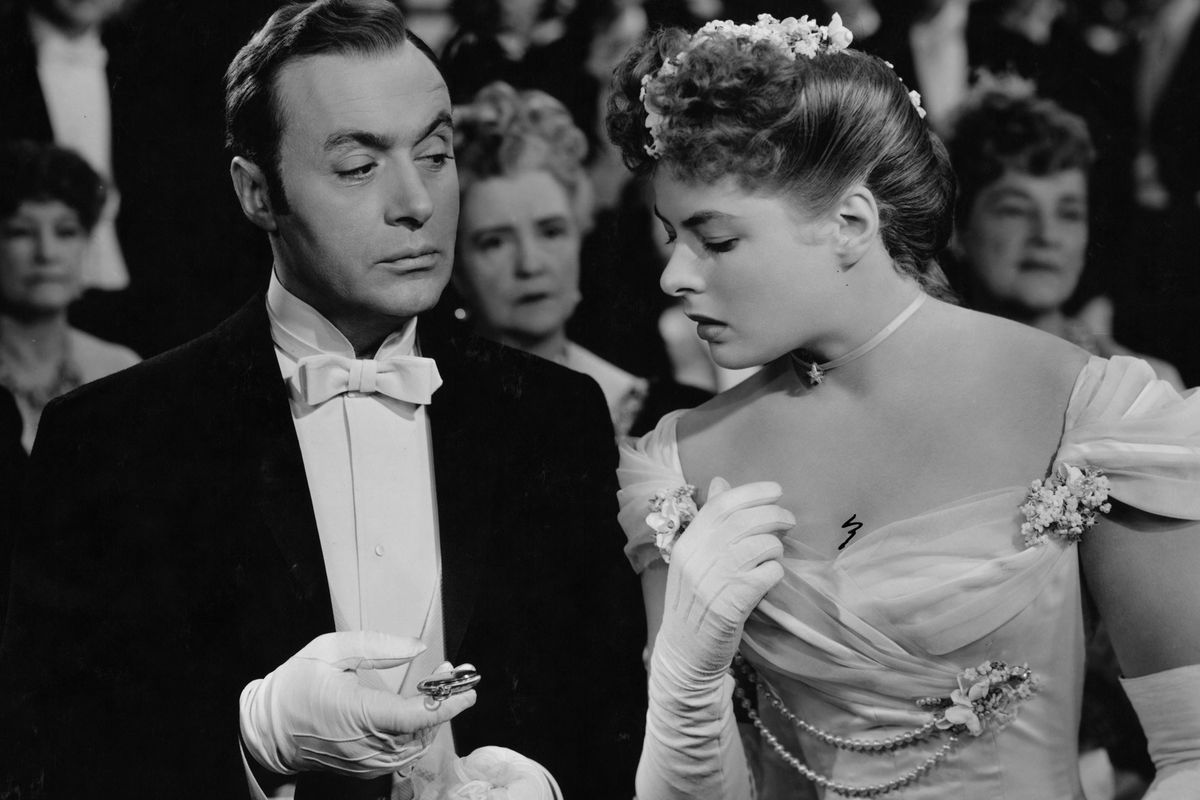 Interesting note 1: Online messaging refers to narcissists as ‘narcs’
Interesting note 2: A common theme from online messaging of those who are in relationships with narcissists is that they often attempt to ‘gaslight’ their partners i.e. make it seem like they’re the ones who don’t see things properly
[Speaker Notes: Image: [[File:Gaslight 1944 trailer(4).jpg|Gaslight_1944_trailer(4)]]]
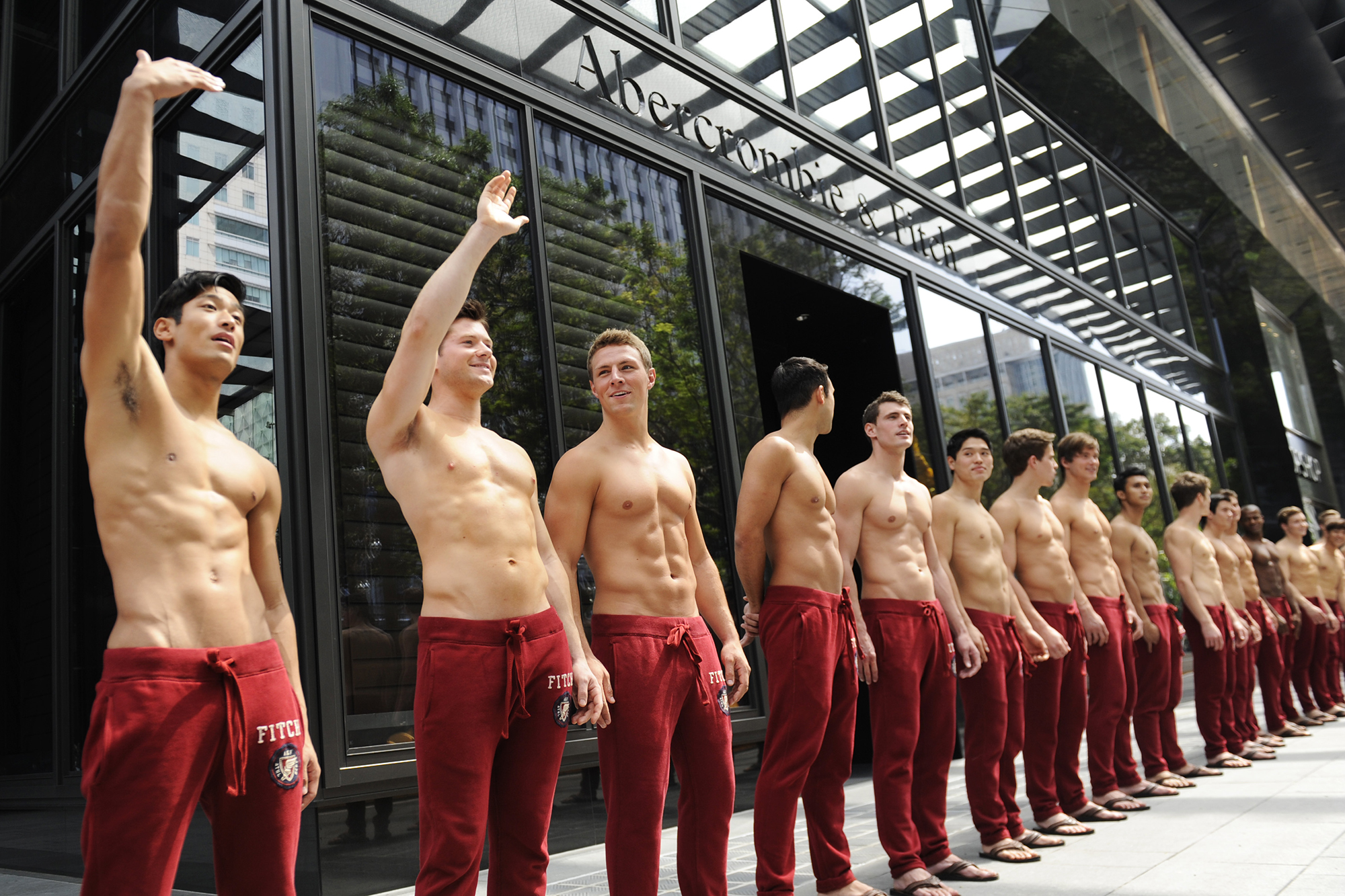 Interesting note 3: Most online messaging attributes narcissism to male partners
Interesting note 4:They convince through manipulation and intimidation
Narcissistic personality disorder demographics:
Approximately 0.5% of the United States population, or one 1 in 200 people, has the disorder
Narcissistic Abuse Affects Over 158 Million People in the U.S.
[Speaker Notes: Image: [[File:Abercrombie & Fitch Model 10.jpg|Abercrombie_&_Fitch_Model_10]]]
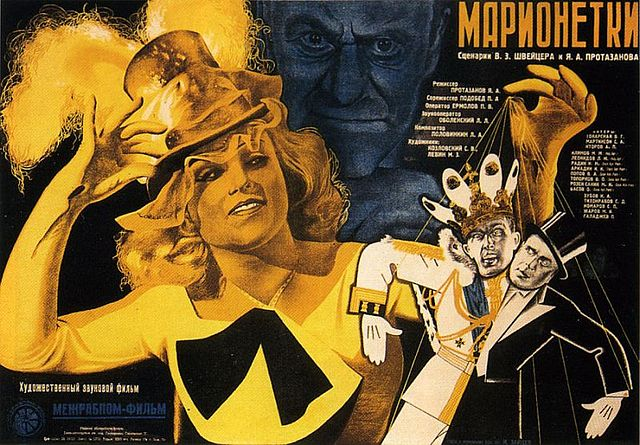 Interesting note 5: Most professional advisers online have what seems to be a disdain for such people. But to what extent are such people in control of their behaviour? The advice is largely on how to deal with them in a passive-aggressive manner. Are there other ways? Have we exhausted all avenues before we are forced to keep quiet?
[Speaker Notes: Image: [[File:Marionettes (1934).jpg|Marionettes_(1934)]]]
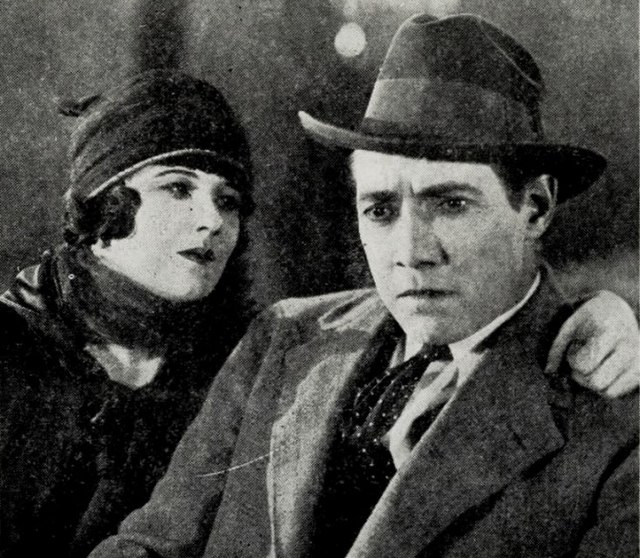 Deeper philosophical questions
If we discover at some point in the future that people like narcissistic conspiracists who possess specific types of biological biases tend to behave in ways that are generally harmful to others, what should we do?
[Speaker Notes: Image: [[File:Capital Punishment (1925) - 2.jpg|Capital_Punishment_(1925)_-_2]]]
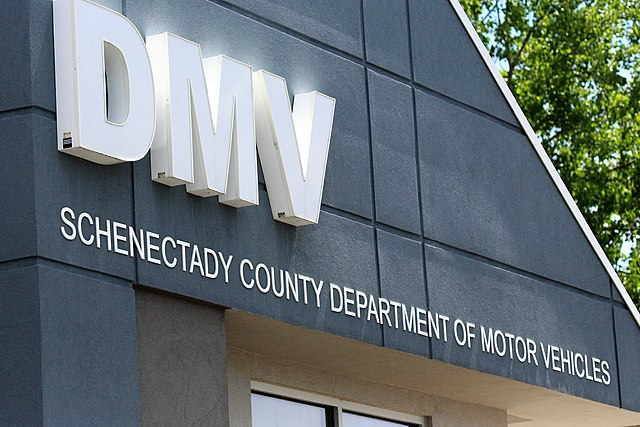 Do we simply accept that such people will always exist and will generate harm? It would be cruel and inhumane to morally blame someone for their genotype
Do we try to identify them early and guide them in less-harmful directions? “Hey, you don’t care too much about others, so...we’re going to have you work at the DMV.”
[Speaker Notes: Image: [[File:Schenectady County Department of Motor Vehicles.jpg|Schenectady_County_Department_of_Motor_Vehicles]]]
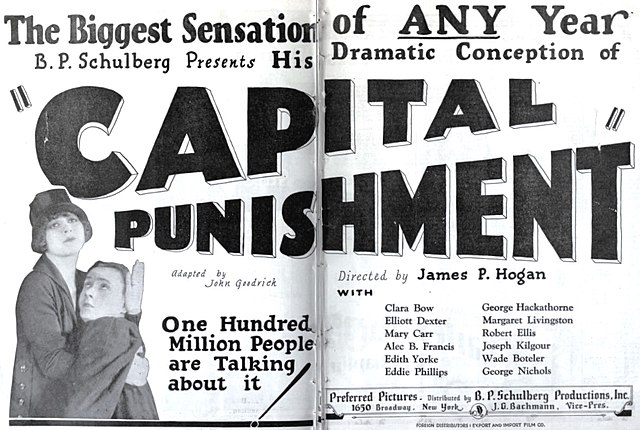 Do we terminate them?
Would the world not generally be a better place with fewer humans who possess specific genes expressing for conspiracist traits such as narcissism, sociopathy, psychopathy, etc?
[Speaker Notes: Image: [[File:Capital Punishment (1925) - 3.jpg|Capital_Punishment_(1925)_-_3]]]
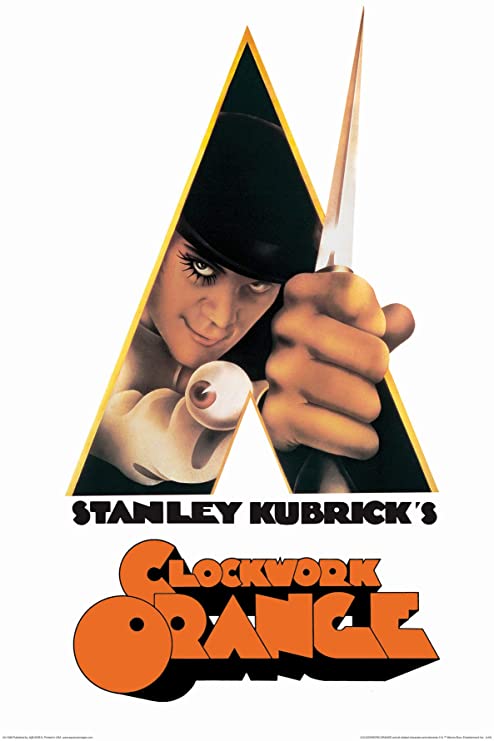 Can they be reformed? 
Do we ‘reform’ them at the biological i.e. genetic-neural level? 
Or do we simply try to use behavioural conditioning which, to many psychologists, doesn’t work? 
What if we could use a form of CRISPR Cas-9 gene therapy to ‘cut out’ the nasty bits and replace them with sunshiny moral bits?
Do we isolate them? 
Put them on an island of misfit moralities?
[Speaker Notes: Image: [[File:Clockwork Orange Trailer poster.png|Clockwork_Orange_Trailer_poster]]]
If your conspiracist is at the more dangerous end of the spectrum, the time for conversation has probably been over for a while. 
Now you are faced with a much more daunting task: how to deal with someone who simply won’t listen and who has a potentially destructive personality.
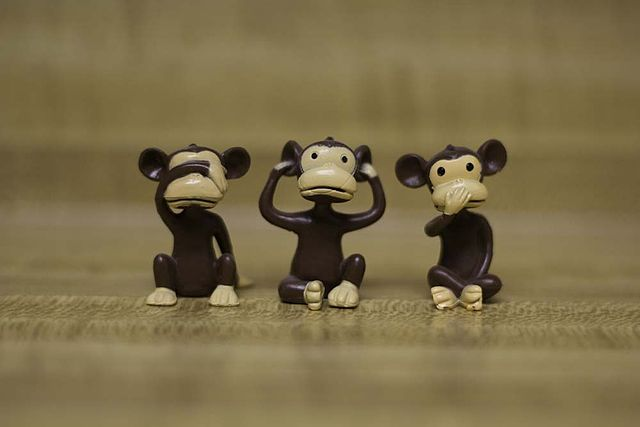 [Speaker Notes: We will not know whether or not such a machine is possible until we try. But I believe in the interest of fairness, we have an obligation to try. This may be our best hope for the future of battling misinformation and conspiracy theories. 
  

Image: [[File:To Hope is to Embrace Uncertainty by Teo Georgiev for Fine Acts.png|To_Hope_is_to_Embrace_Uncertainty_by_Teo_Georgiev_for_Fine_Acts]]]
Conclusion
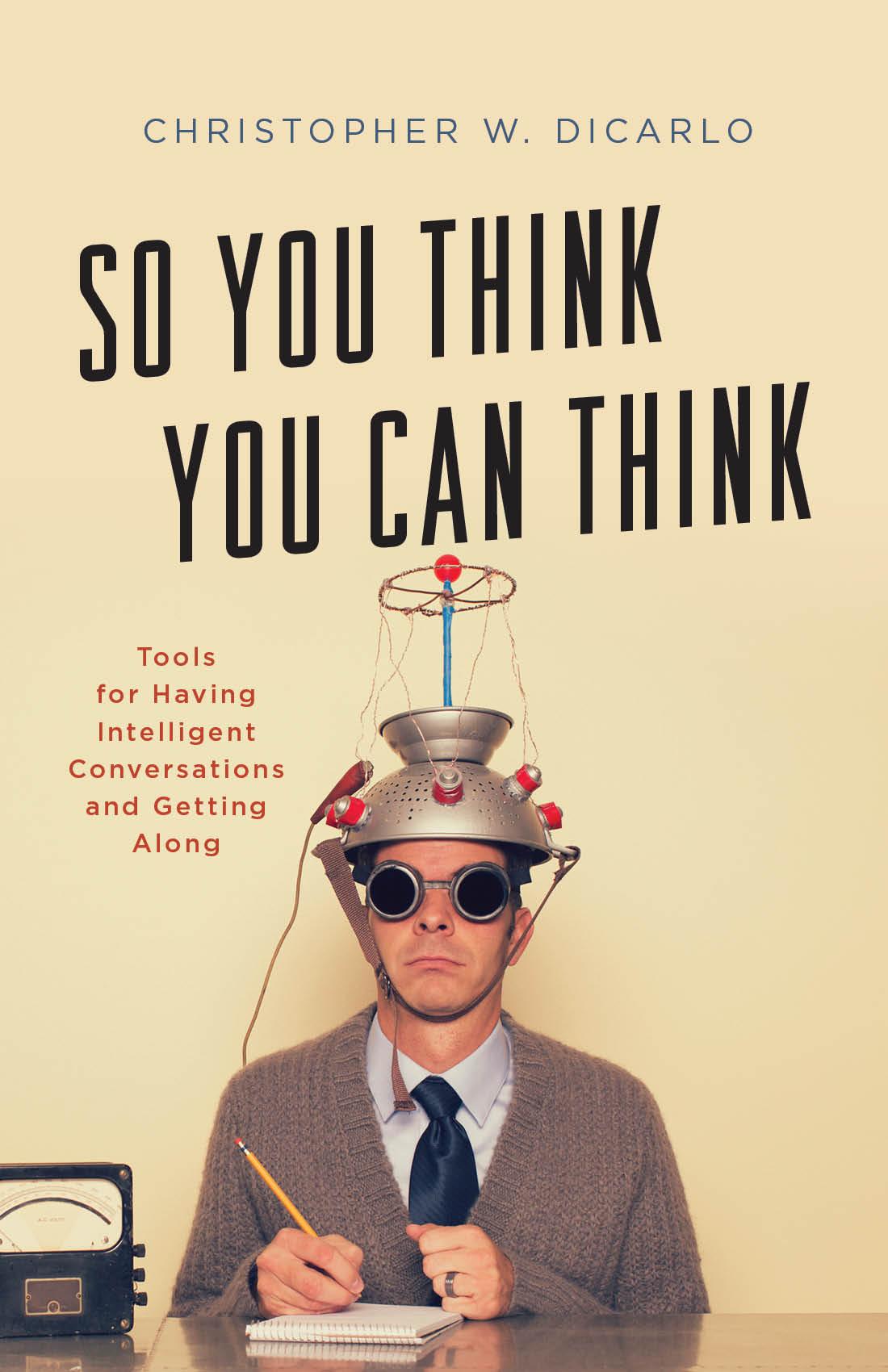 It will be sound Critical Thinking skills, education, and good policy decisions which will aid us in battling misinformation and conspiracy theories in the future. 
Let us be cautiously optimistic that there are enough good minds out there to make this a reality.
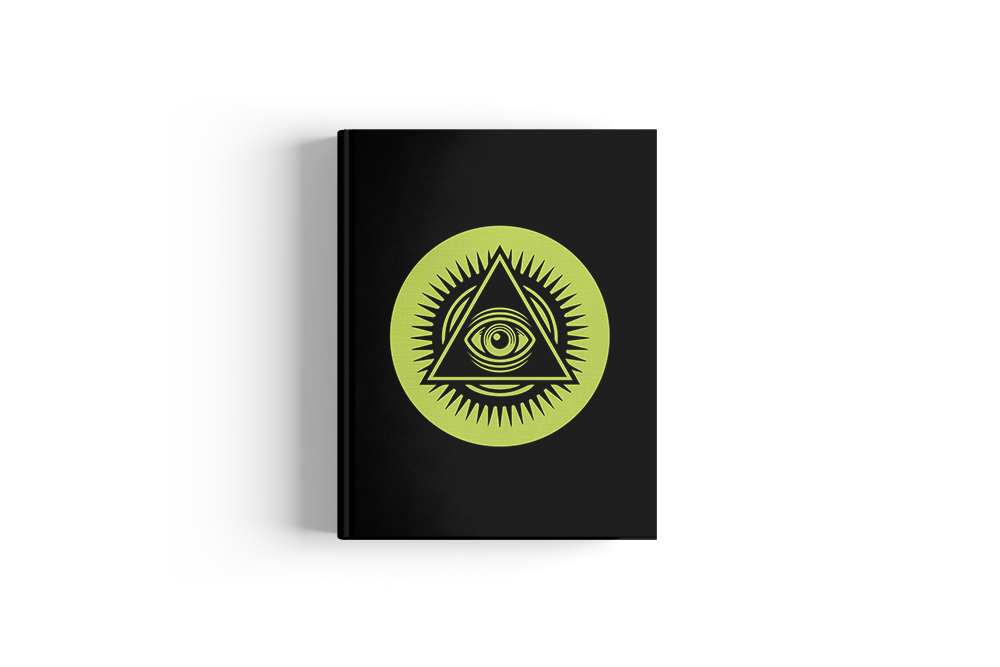 Q&A session
Pre-order How to Talk to Conspiracy Theorist at PDVERSE.com/conspiracy
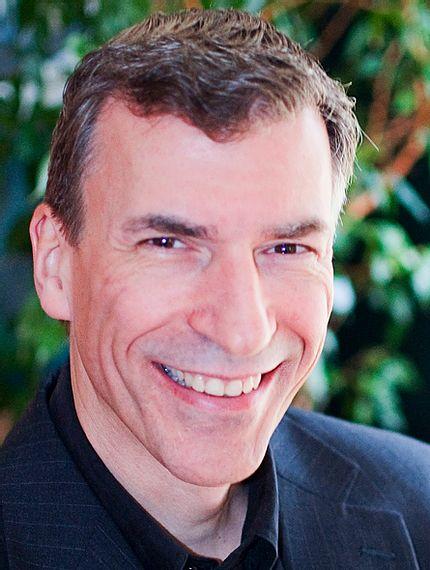 Thank you
Pre-order How to Talk to Conspiracy Theorist at PDVERSE.com/conspiracy
In collaboration with Pixel Dreams
pixeldreams.com
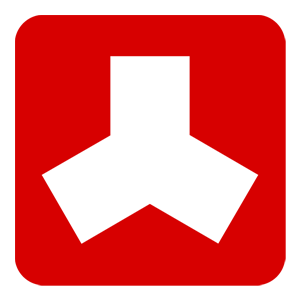 Christopher 'Doc' DiCarlo
Philosopher. Educator. Author.